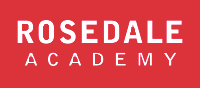 Lesson 12FOOD
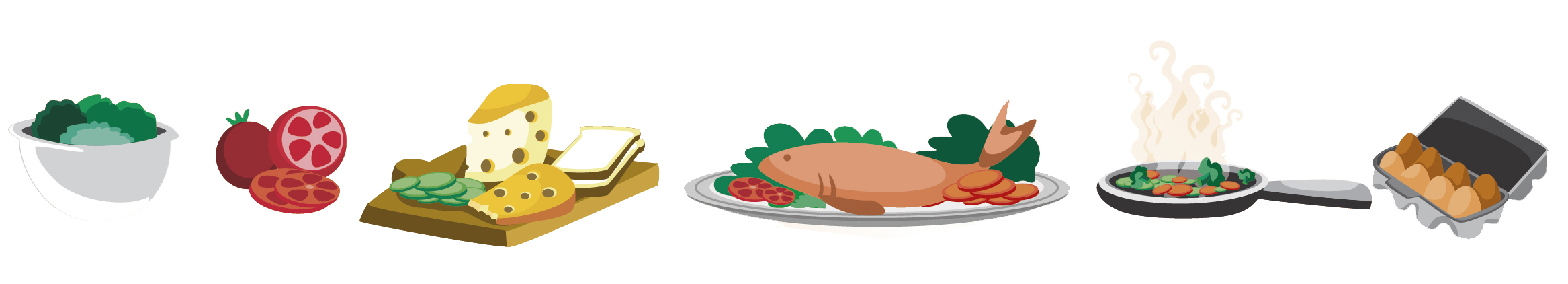 What we will learn today
Review the ‘sn’, ‘ur’ ‘ar’ and ‘st’ words 
Perform our song/poem
Compound words
“His”, “hers”, “its”, “more”, “most”, “and”, “or”, “but”, “because”, “there was” and “there were”
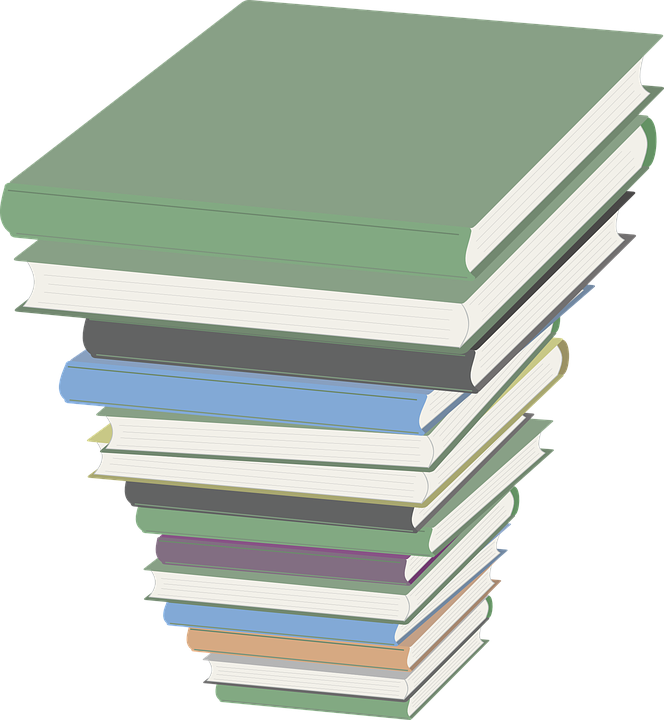 [Speaker Notes: Go over the learning goals.]
Crossword answers
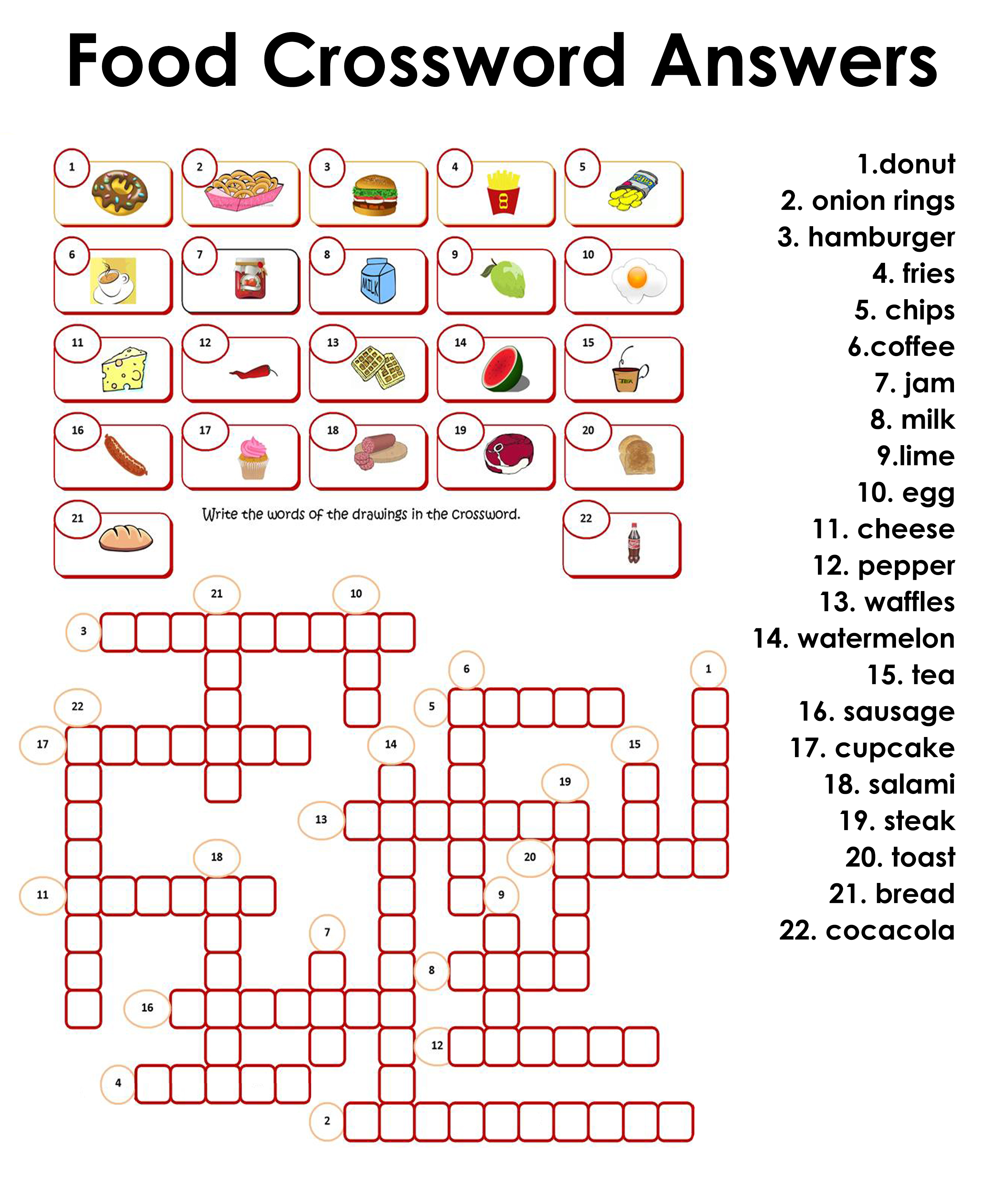 [Speaker Notes: Take up crossword]
More and most
Use the word more with adjectives that compare two things.

Use the word most with adjectives that compare three or more things.
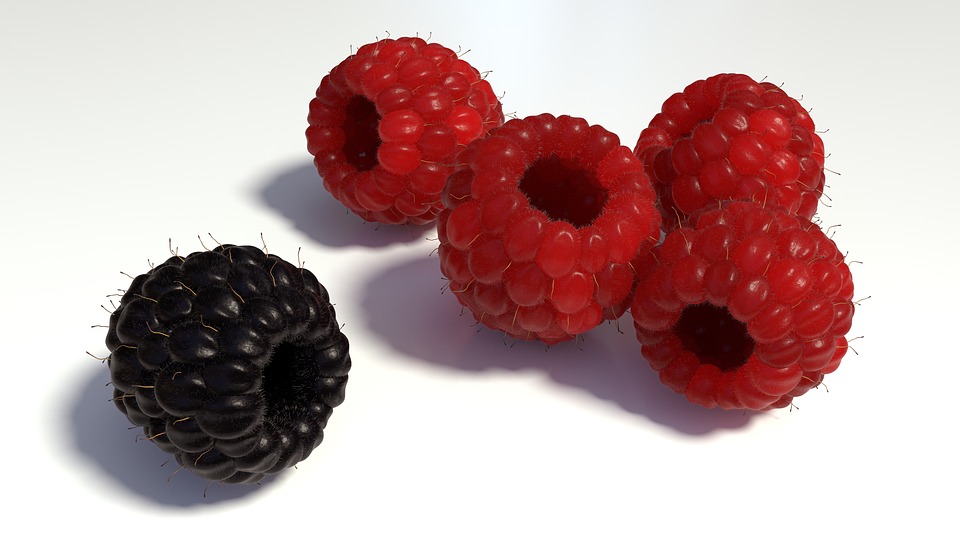 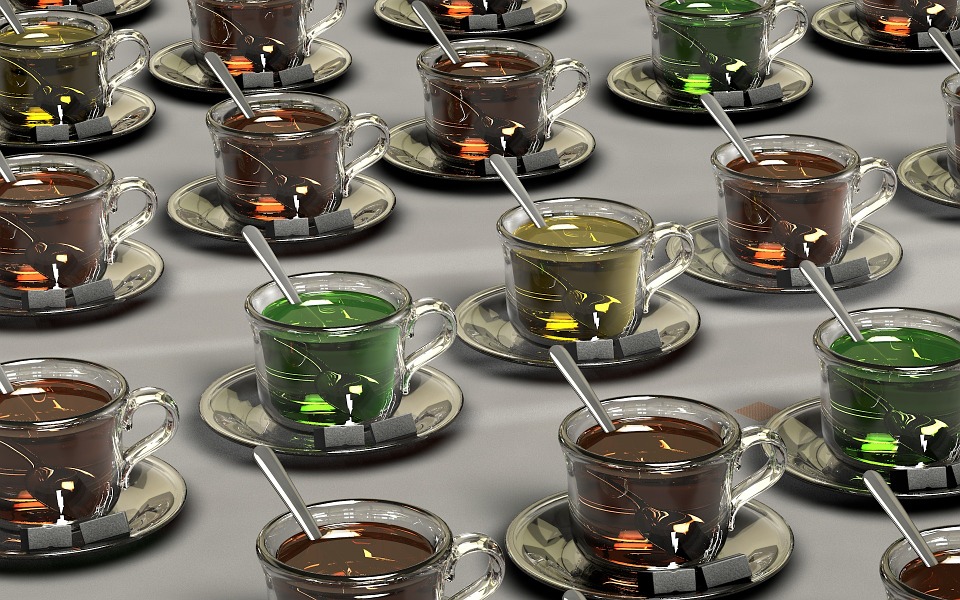 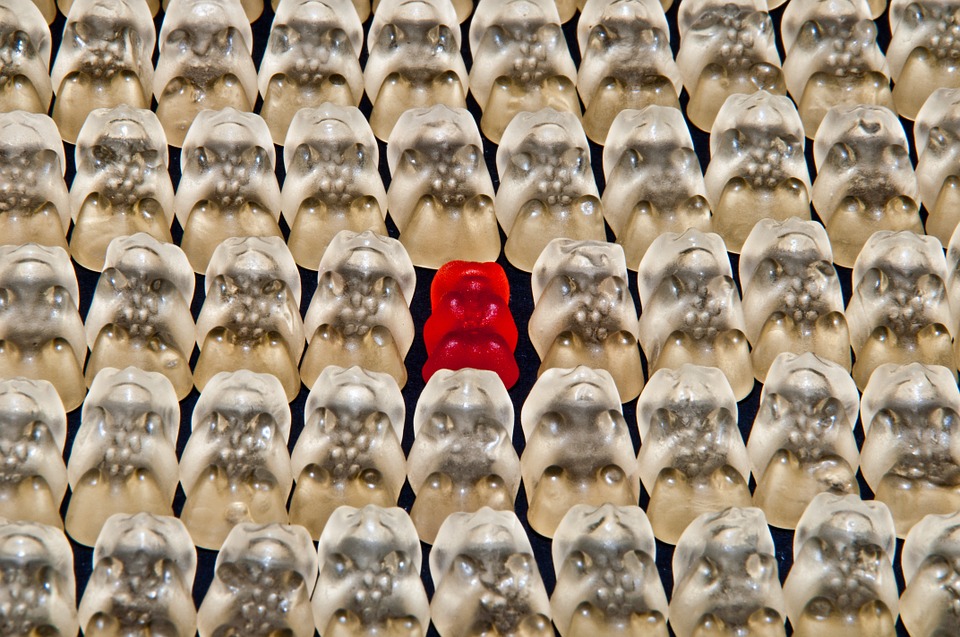 [Speaker Notes: Explain slide]
More and most
Cats are ______________ interesting than dogs.

 I think that they are the ______________interesting   animal.

 Cherry blossoms are the___________beautiful flower.

4. The princess is ___________ beautiful than the monster.
 
5. That chocolate cake was the _________  delicious thing I have tasted.
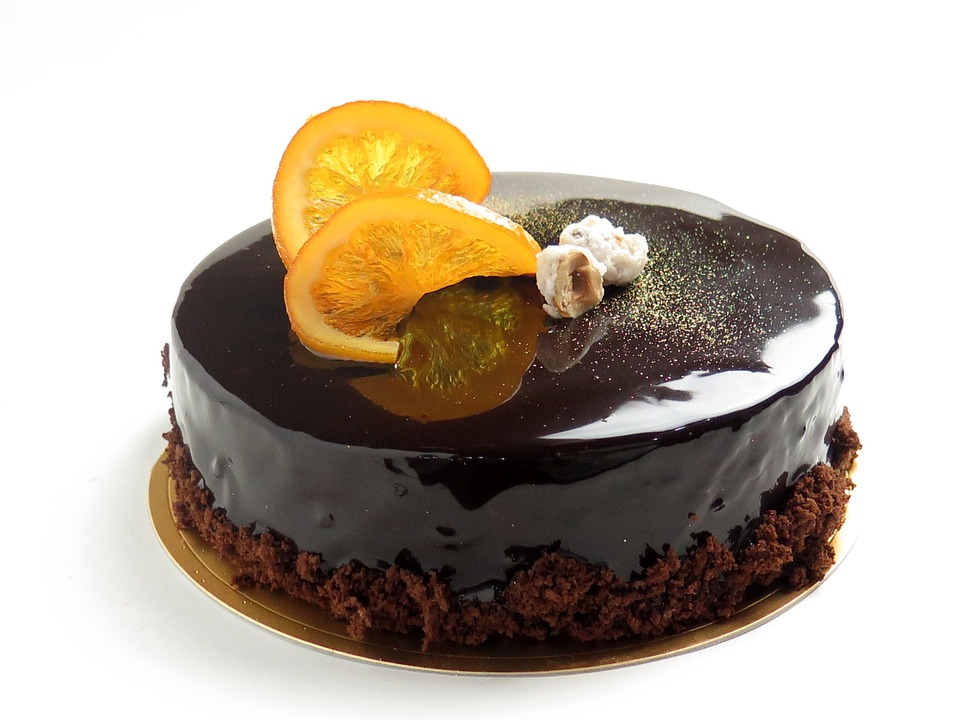 [Speaker Notes: Do questions orally. Alternate between each student.

1. more 2. more 3. most 4. more  5. most]
There was/there werewas=is (singular) were=are (plural)
1. __________________ many friends at her house yesterday.
2. __________________ also a big birthday cake.
3. In the fridge __________________ many orange juice bottles.
4. But __________________ no eggs in the fridge.
5. __________________  lots of chocolate cupcakes too.
6. When he was younger, __________________  many apple trees near his house.
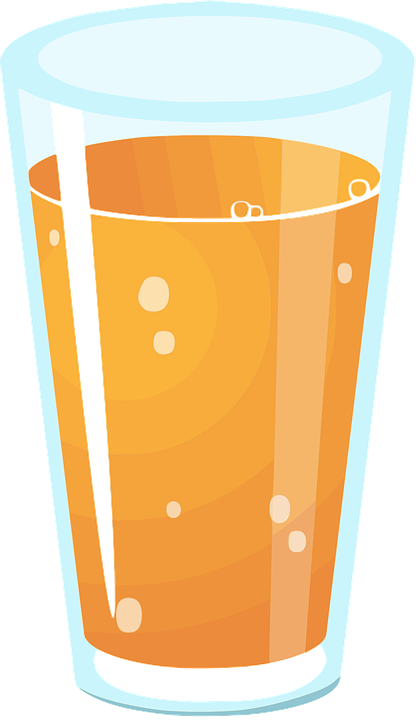 [Speaker Notes: Do questions orally. Alternate between each student.

1. There were 2. There was 3. there were 4. there were 5. There were 6. There were]
What fruit would you add to the pie?
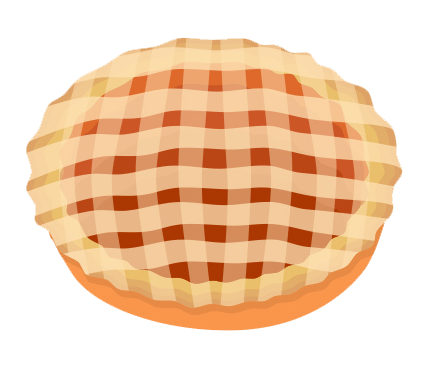 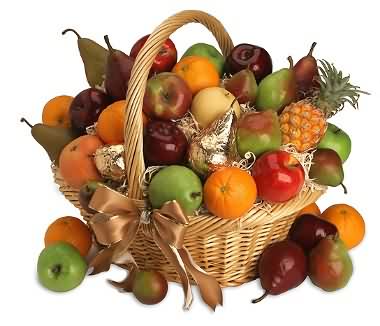 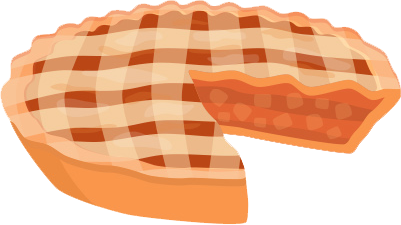 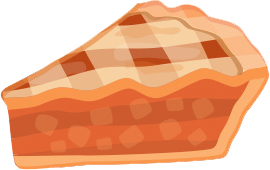 [Speaker Notes: Ask students what fruit they would add to the pie, and why they like that fruit. The fruit of their choice may not be featured in the photo.]
And, or, but, because
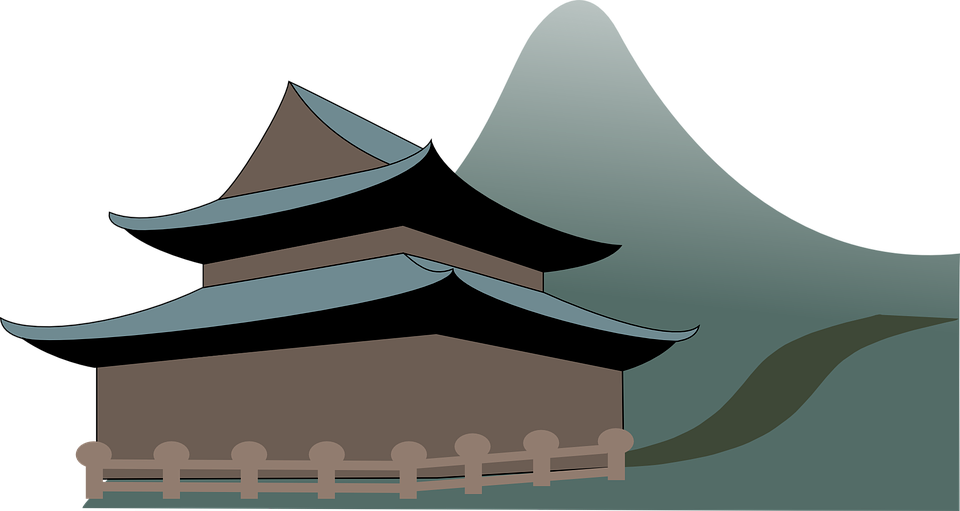 Tim is  fit______ he runs everyday.

I’m from China ______ I live in the Canada.

Tina is happy ______ she has passed her test.

I  must drive slowly ______ it is raining.

Would you like to drink coffee ______ tea? 

I can speak English ______ Chinese fluently. 
I like Bill ______ I don’t like his brother.
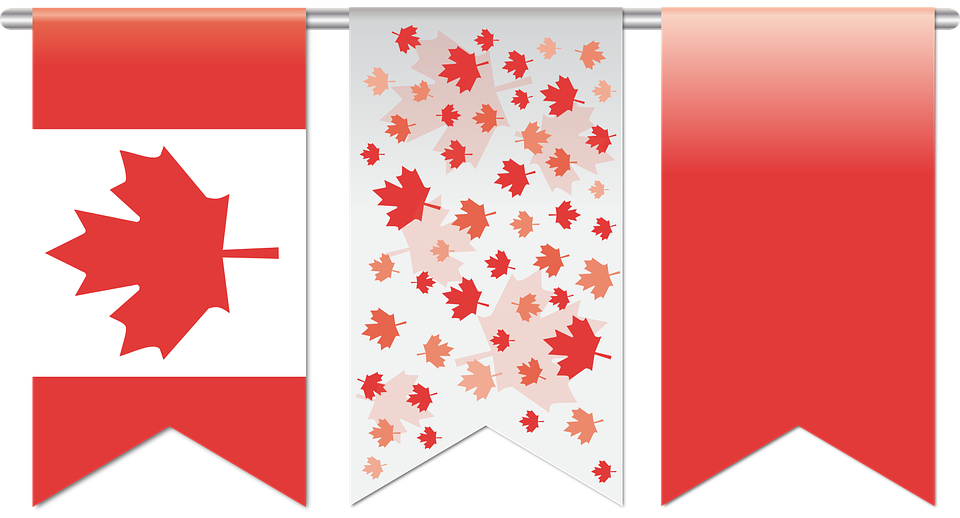 [Speaker Notes: Do questions orally. Alternate between each student.

1. because 2. but 3. because 4. because 5. or 6. and 7. but]
His, Hers, Its
his=males, hers=females, its=animals/objects
The juice belongs to my father. It's ___.
The cookies belong to Jane. They’re ___.
It belongs to my mother. It's ___.
It belongs to him. It's ___.
John forgot ___ book.
The dog ate ___ meal.
Princess Caroline is wearing ___ new dress.
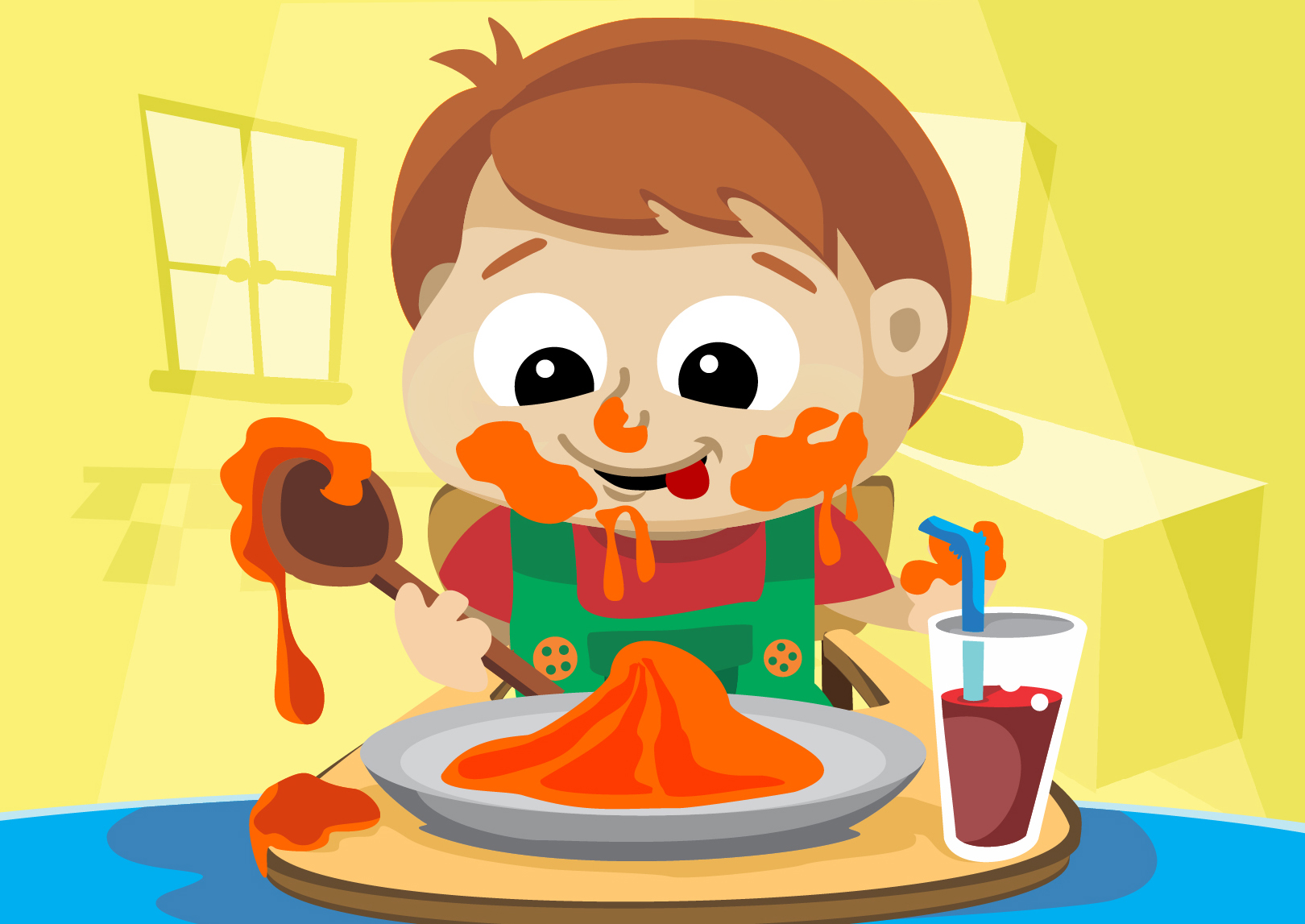 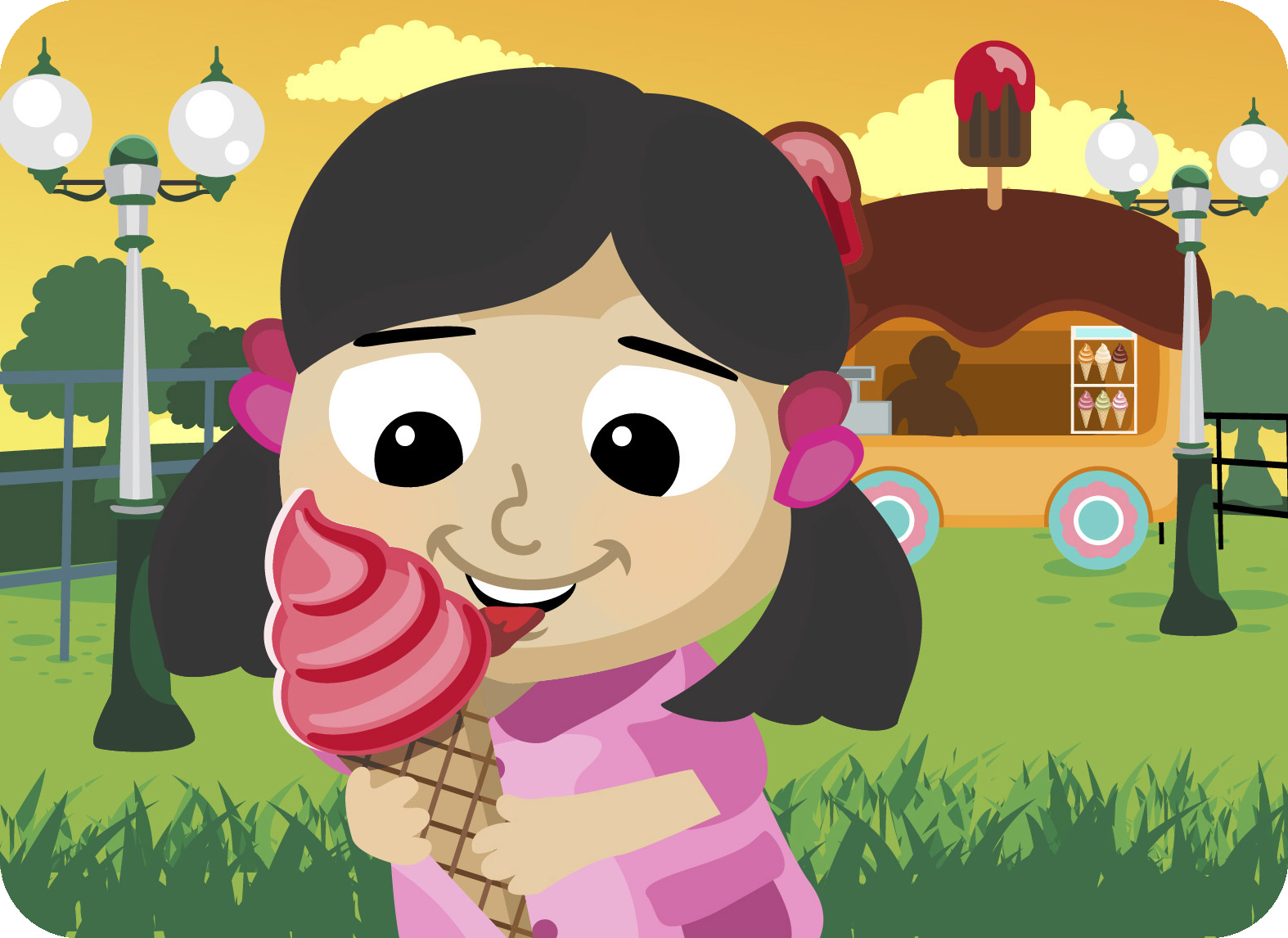 [Speaker Notes: Do questions orally. Alternate between each student.

1. his 2. hers 3. hers 4. his 5. his 6. its 7. her]
Remember this picture
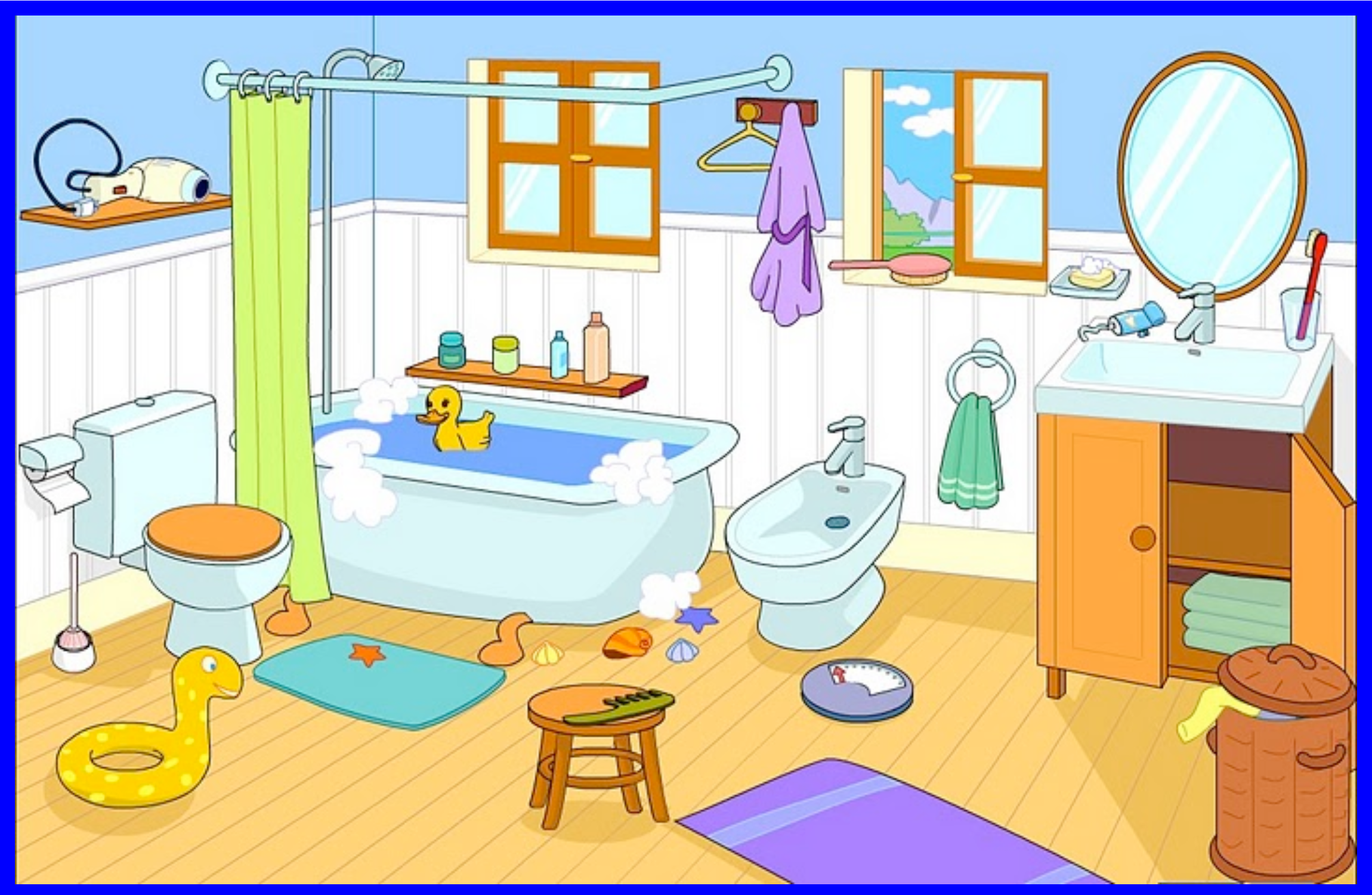 [Speaker Notes: Tell students to remember what they see in the picture.]
Was or were?
1-There _______ a duck.
2-There _______ a chair.
3-There_______ some towels.
4-There_______ two mats.
5-There_______ a toothbrush.
6-There_______ two windows.
7-There_______ some bottles.
8-There_______ a basket.
9-There_______ a sock.
10-There_______a mirror.
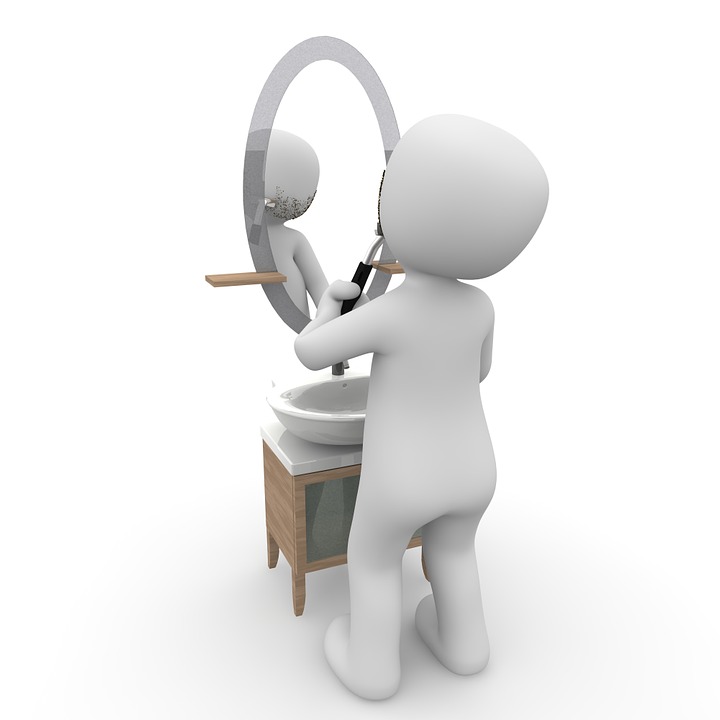 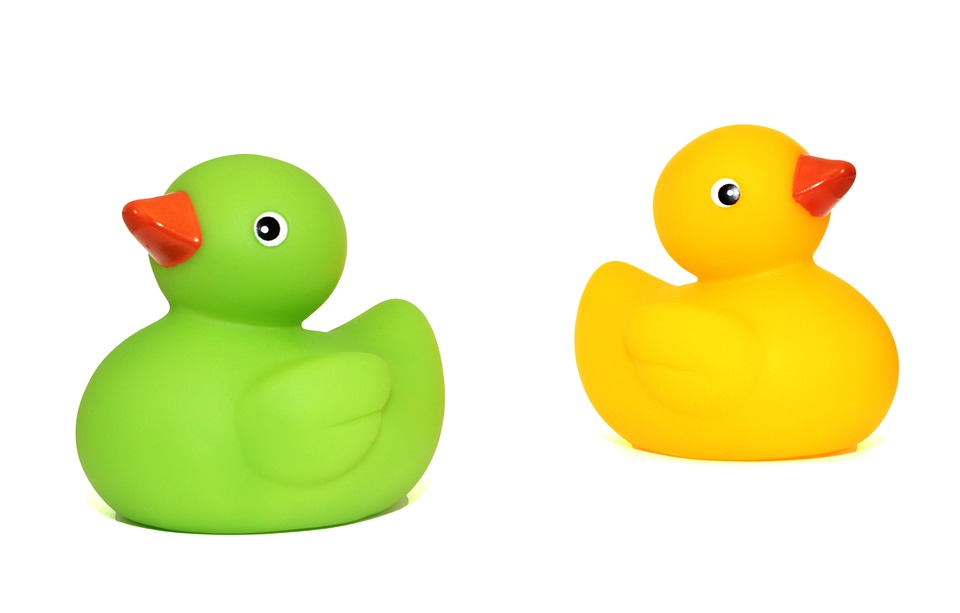 [Speaker Notes: 1. was 2. was 3. were 4. were 5. were 7. were 8. was 9. was 10. was]
How many of these items can you find?
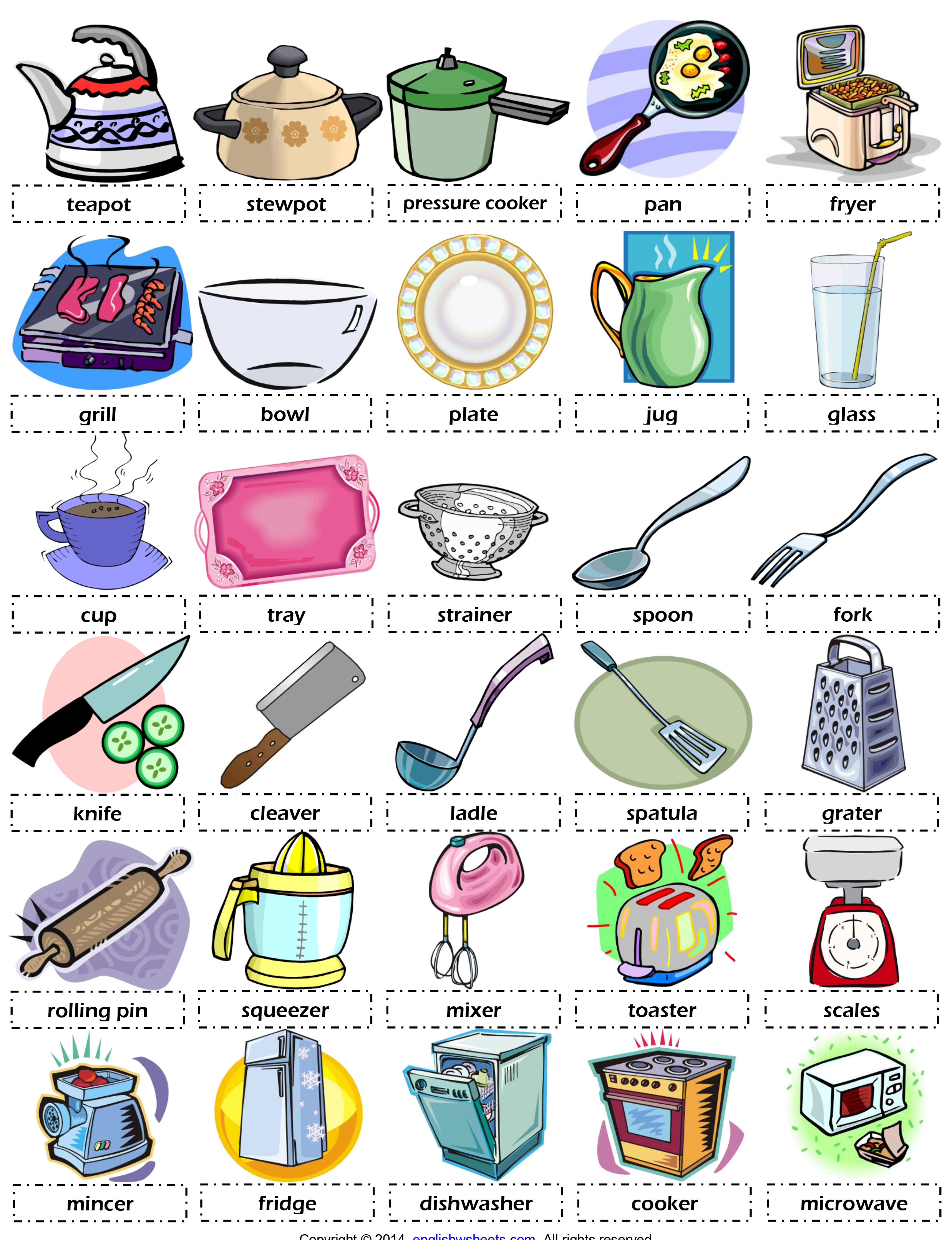 [Speaker Notes: Go over each kitchen utensil. Get the students to look around their kitchen and make a list of what they could find from this list. Make sure to tell them not to bring the items because of safety (the knives).]
Compound Words
Word bank: teacher, books, ground, cup, pack, fire
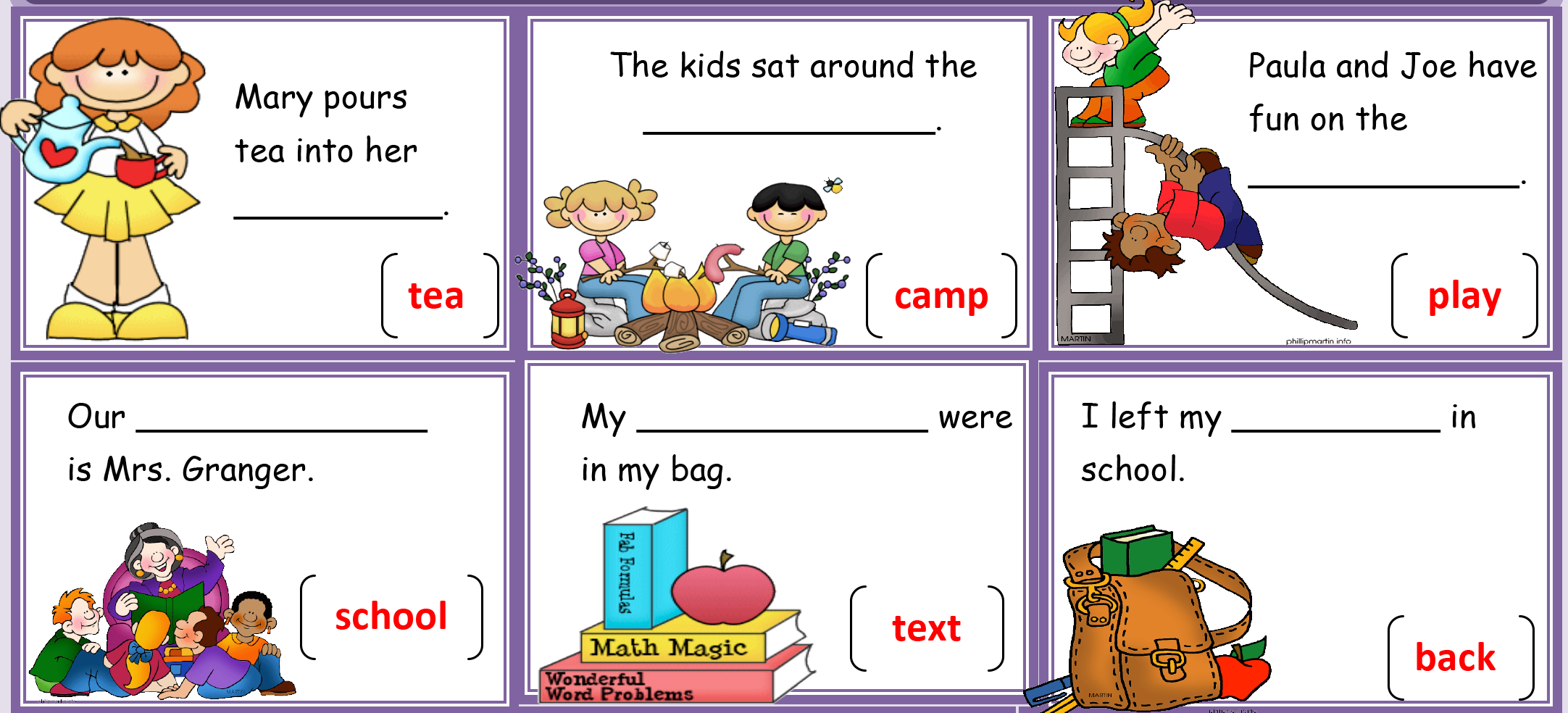 [Speaker Notes: Do questions orally. Alternate between each student.

cup, fire, ground, teacher, books, backpack]
Compound Words
Word bank: box, board, berries, day, ward, board, brush, corn, top
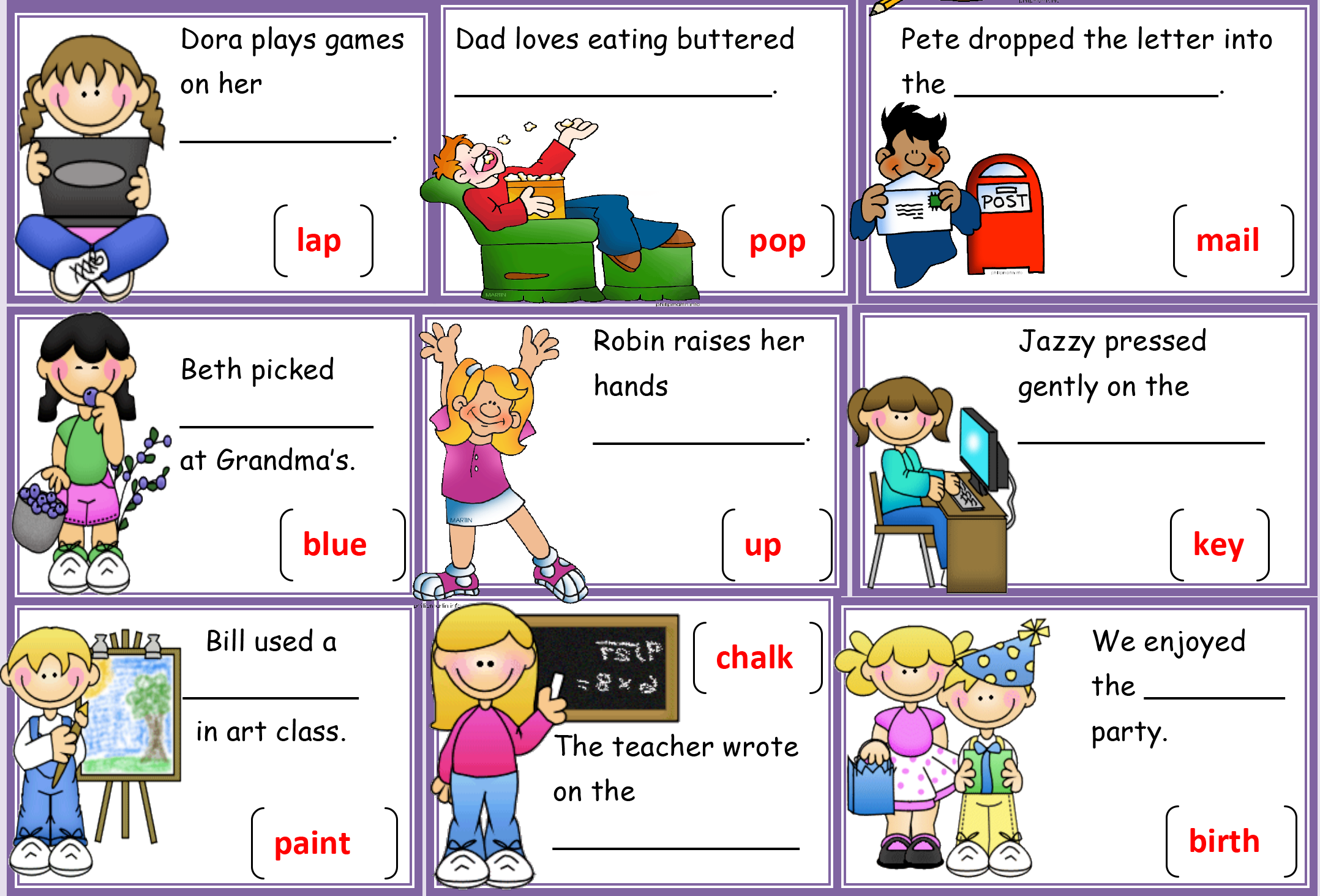 [Speaker Notes: top, corn, box, berries, ward, board, brush, board, day]
Cat + ice cream
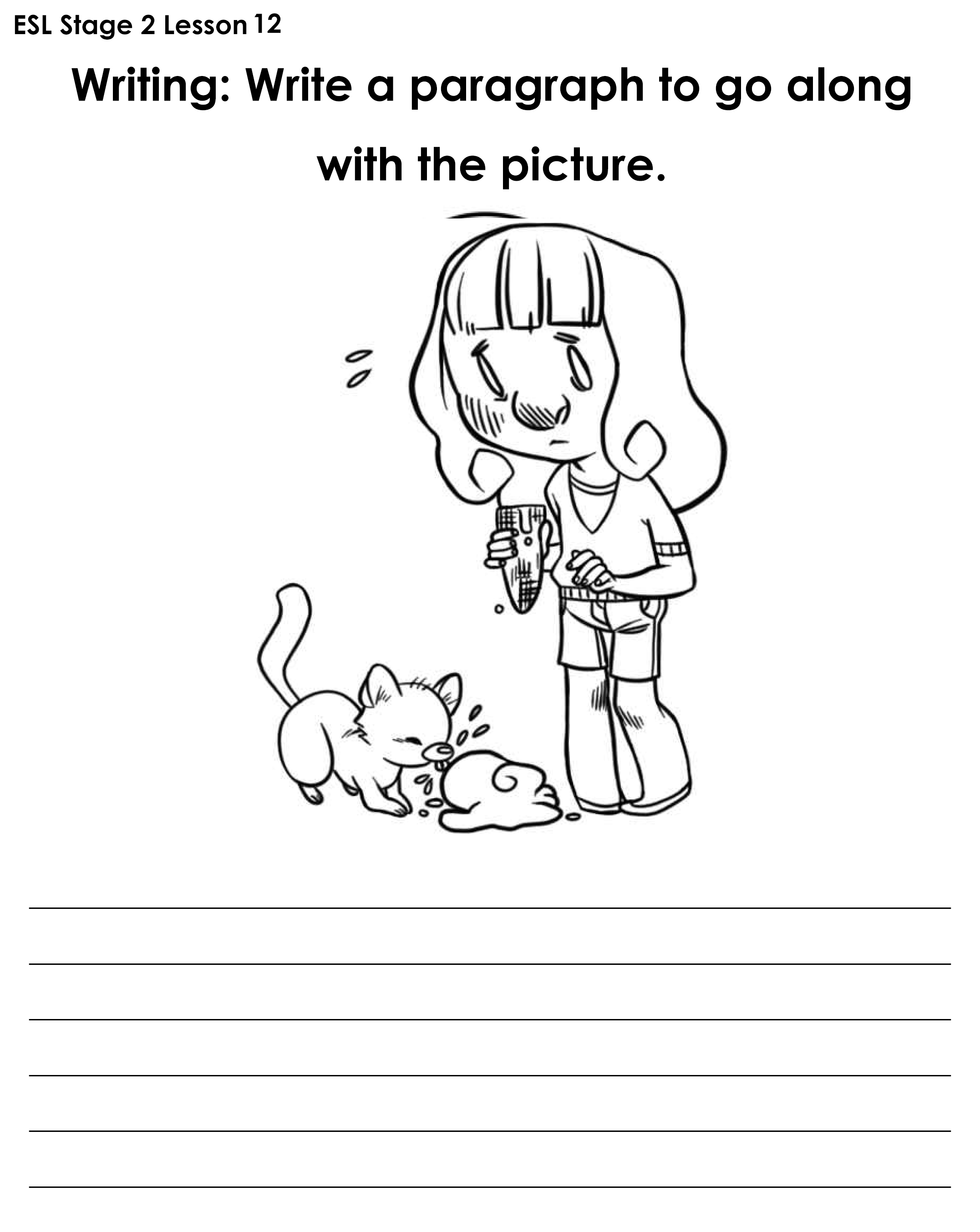 [Speaker Notes: Tell students to download the pdf format handout “Story Picture Ice Cream Cat.pdf”. Do the paragraph during class.  Provide prompts, like, “Why did she drop her ice cream?” or “Is that her cat?” 
Get one student to write one sentence on a big piece of paper. Then, have another student write the next sentence, and so on until the paragraph is finished.]
Do you remember?
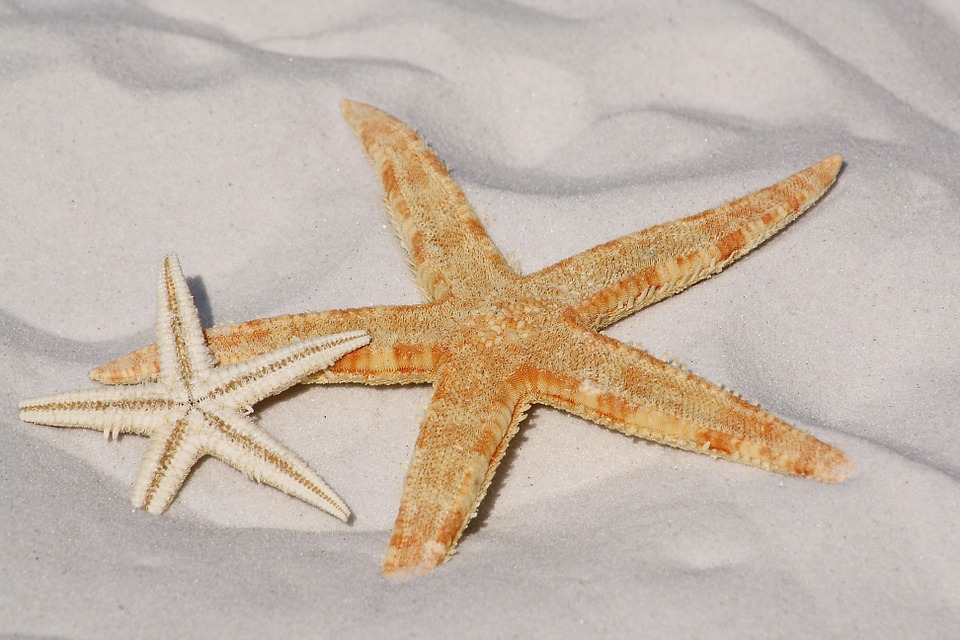 s t _ _ _ _ _ _
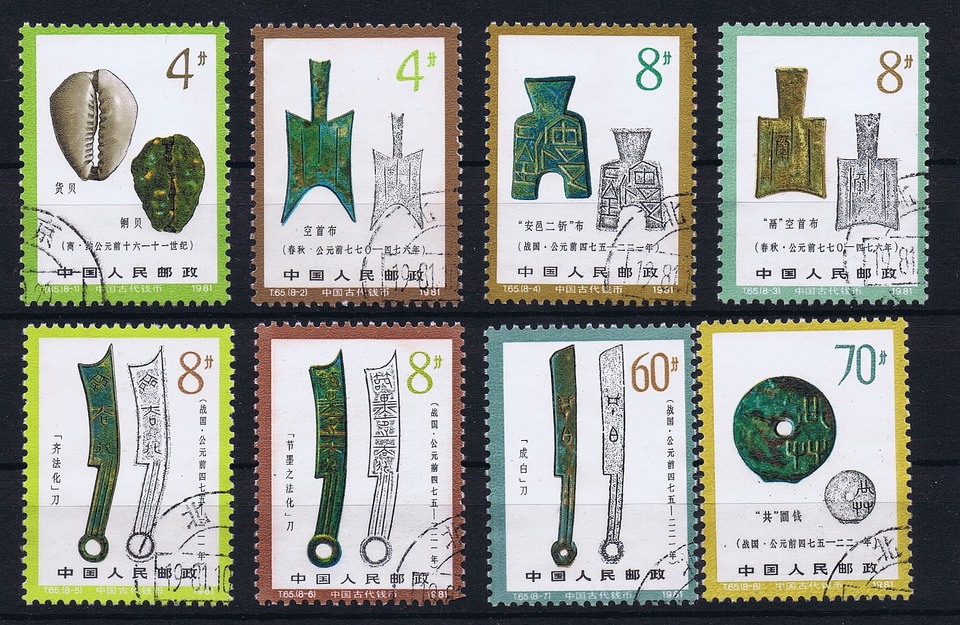 s t _ _ _
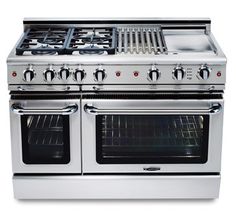 s t _ _ _
[Speaker Notes: Get students to spell the words.]
Do you remember?
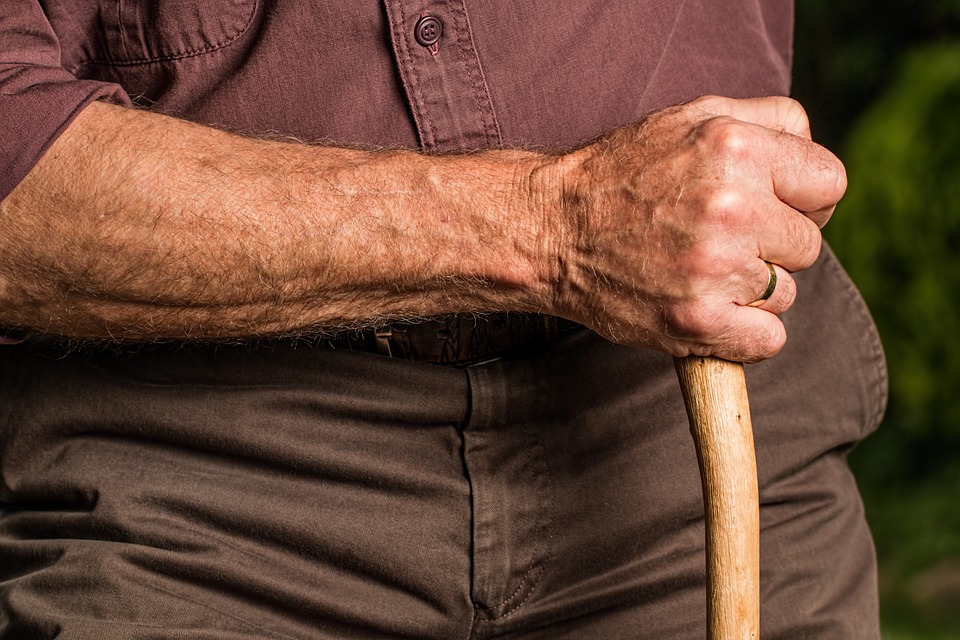 a r _
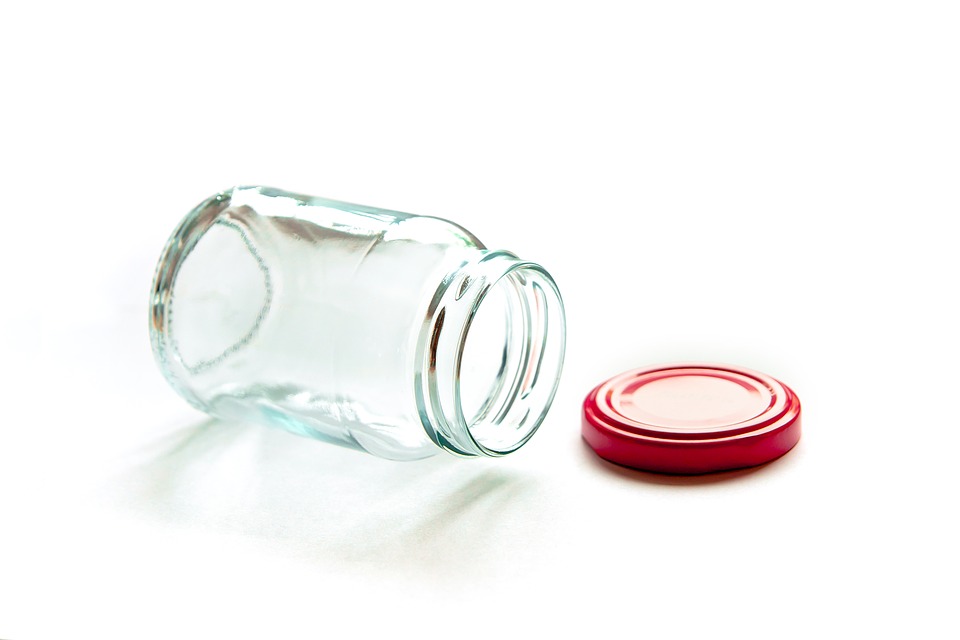 _ a r
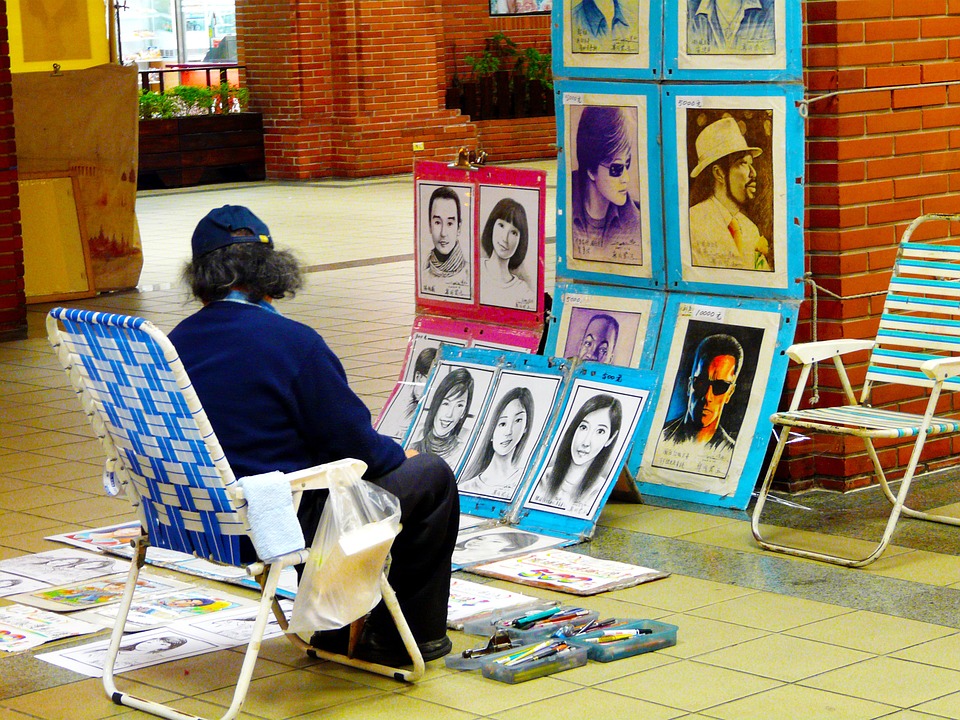 a r _
[Speaker Notes: Get students to spell the words.]
Do you remember?
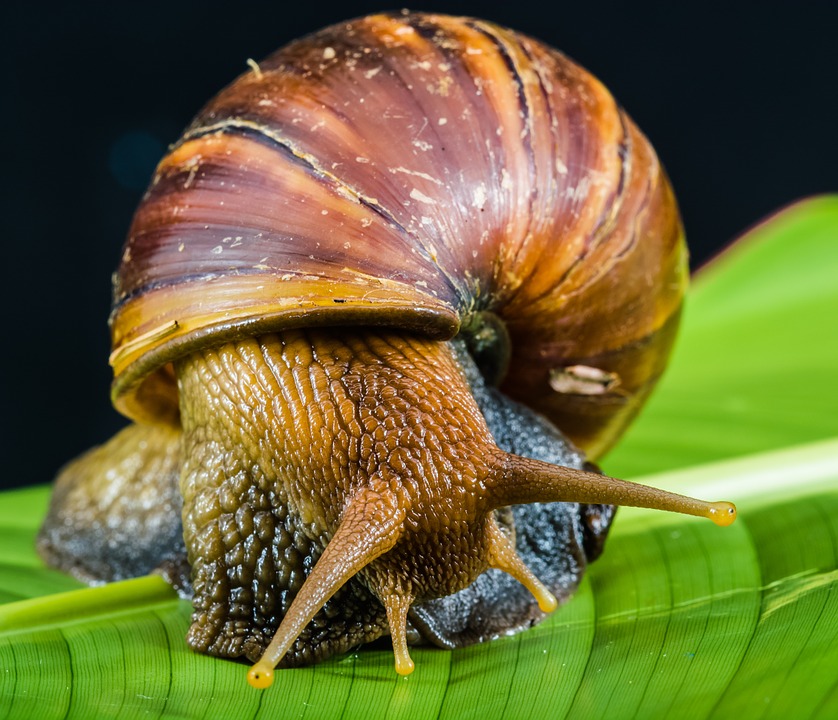 s n _ _ _
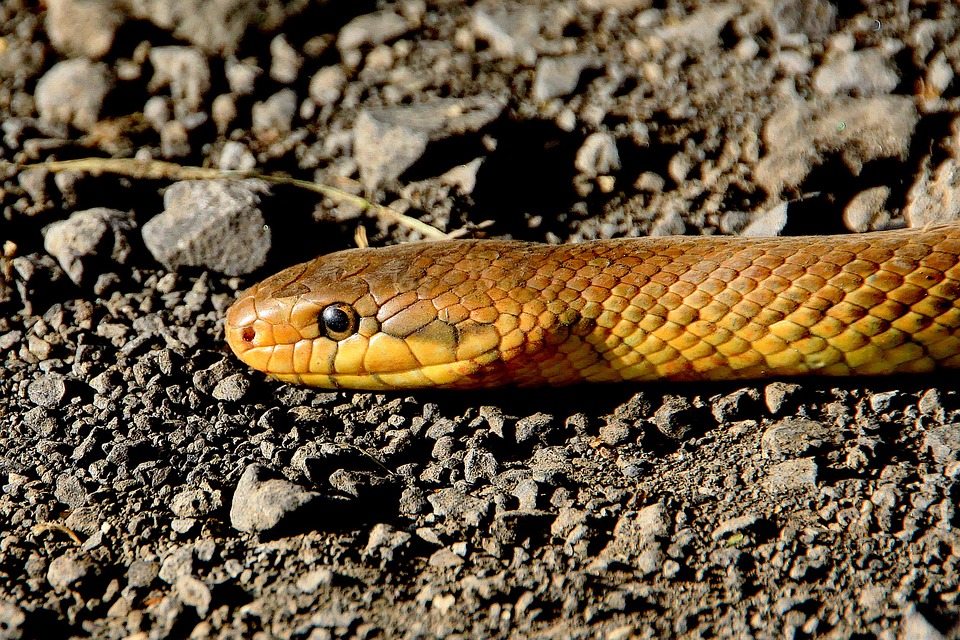 s n _ _ _
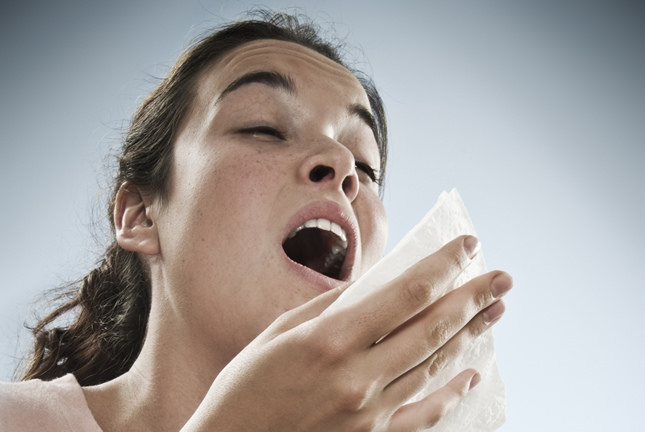 s n _ _ _ _
[Speaker Notes: Get students to spell the words.]
Do you remember?
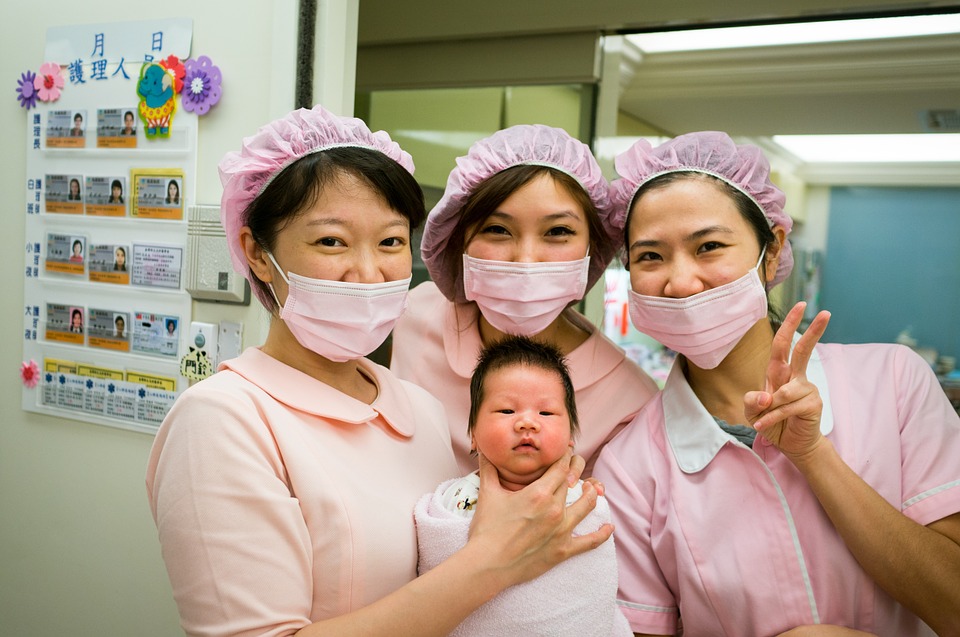 _ u r _ _
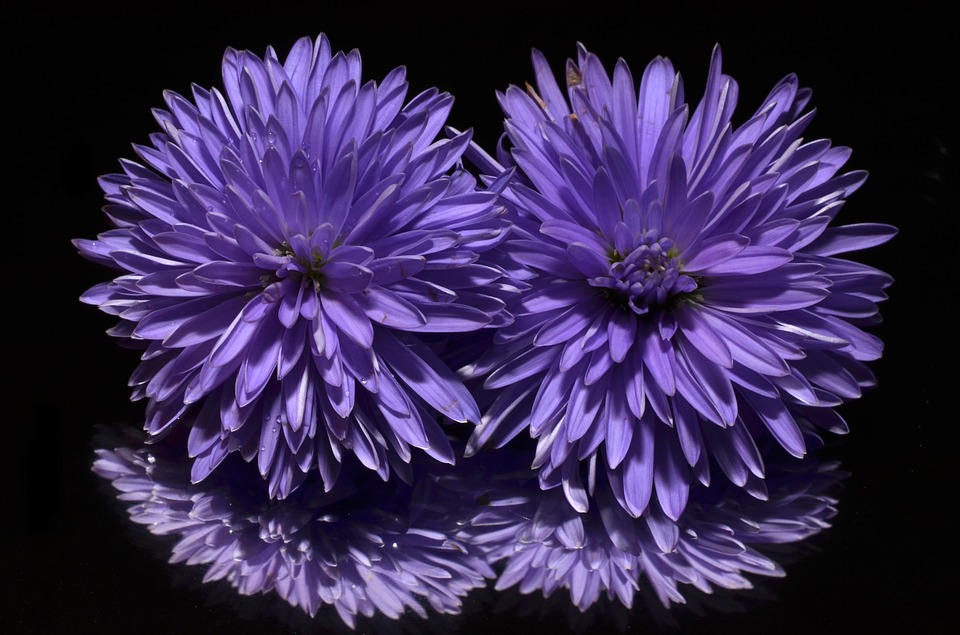 _ u r _ _ _
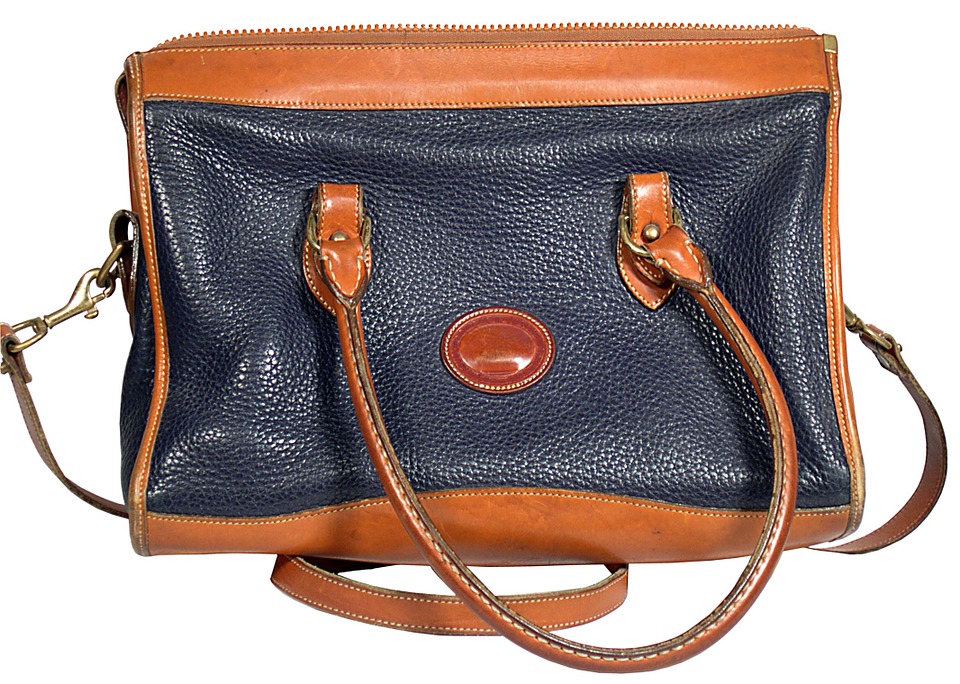 _ u r _ _
[Speaker Notes: Get students to spell the words.]
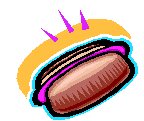 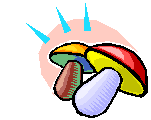 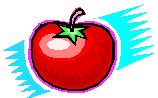 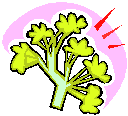 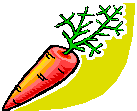 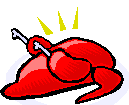 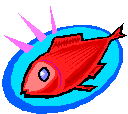 I want chicken with some carrots, please.
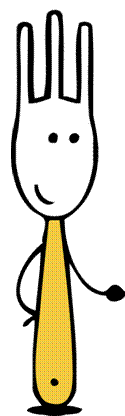 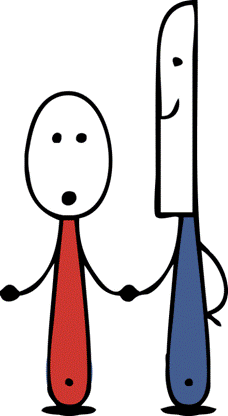 [Speaker Notes: Get students to choose the requested food from the photos. Have them circle the pictures.]
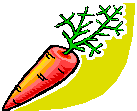 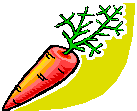 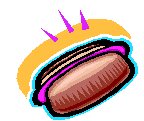 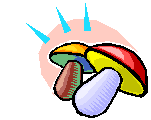 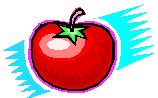 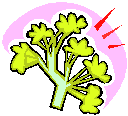 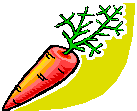 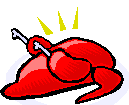 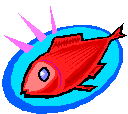 I want chicken with some carrots, please.
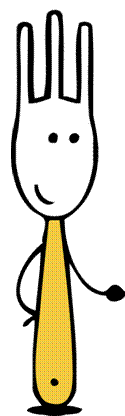 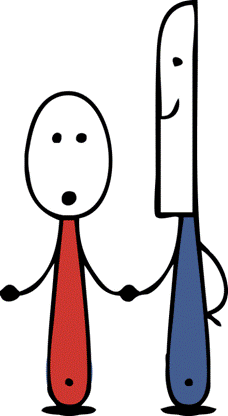 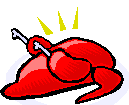 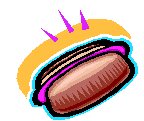 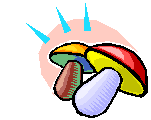 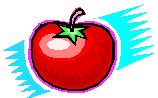 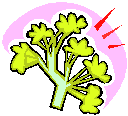 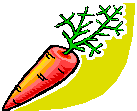 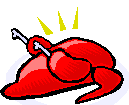 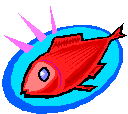 I want a hotdog, some mushrooms and a tomato.
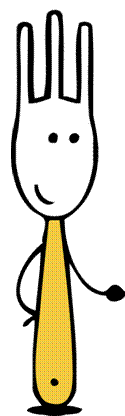 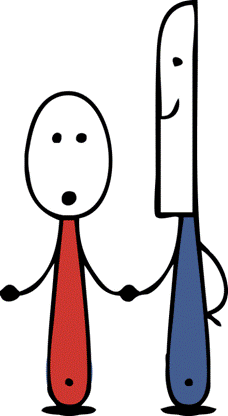 [Speaker Notes: Get students to choose the requested food from the photos. Have them circle the pictures.]
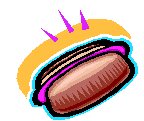 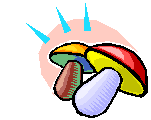 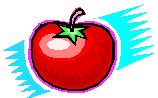 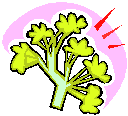 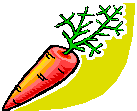 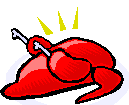 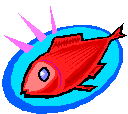 I want a hotdog, some mushrooms and a tomato.
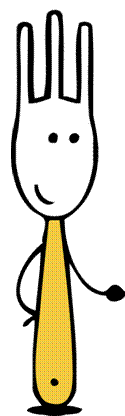 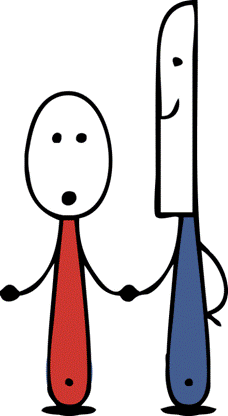 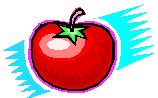 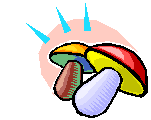 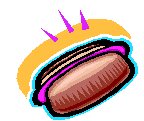 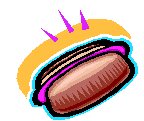 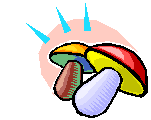 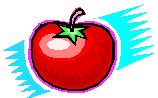 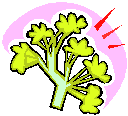 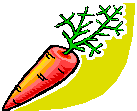 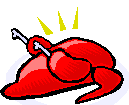 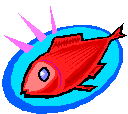 I want fish and some mushrooms, please.
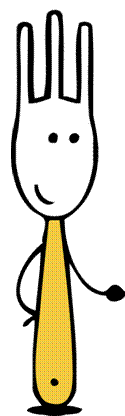 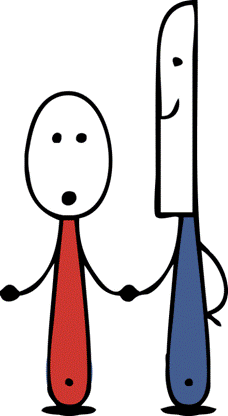 [Speaker Notes: Get students to choose the requested food from the photos. Have them circle the pictures.]
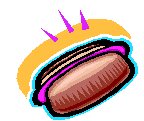 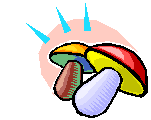 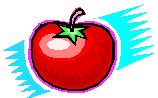 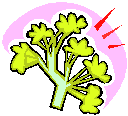 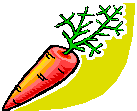 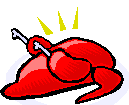 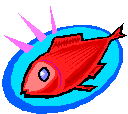 I want fish and some mushrooms, please.
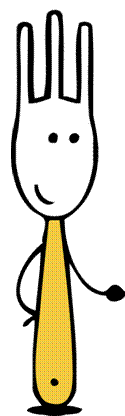 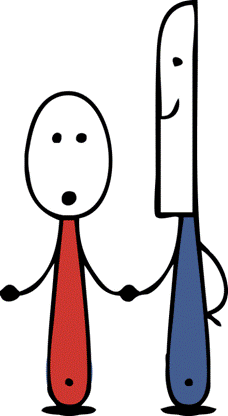 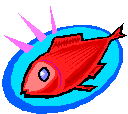 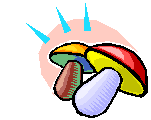 Time to perform!
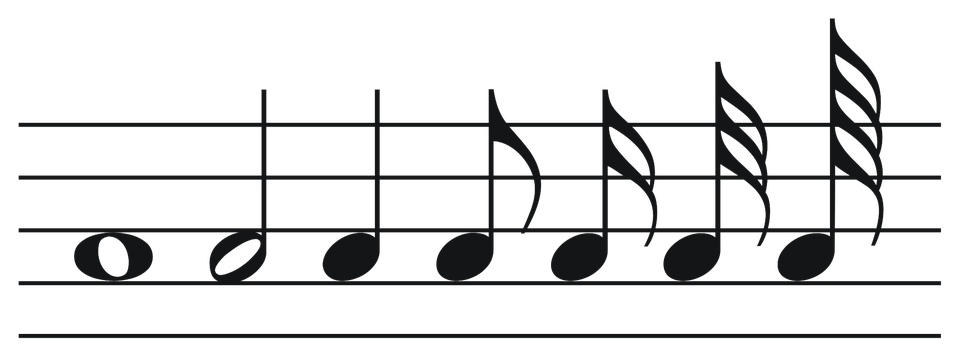 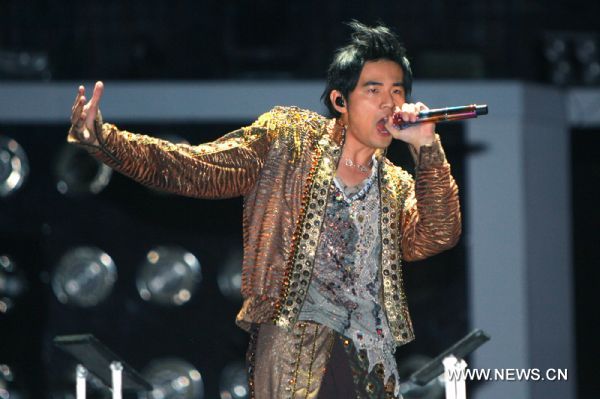 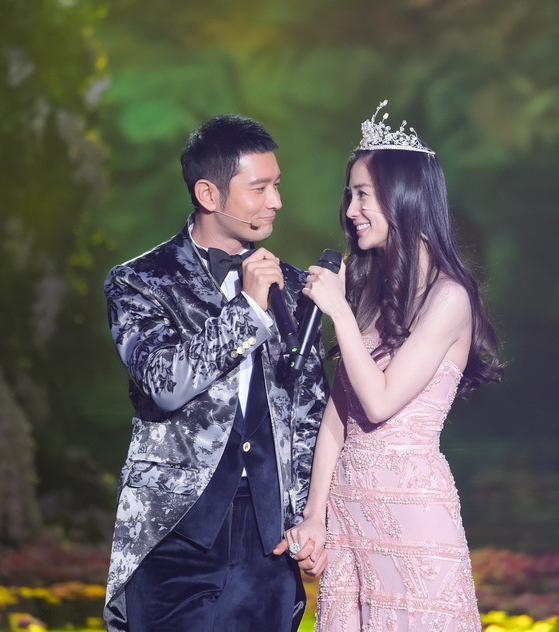 [Speaker Notes: Get students to perform their poem reading/song singing live or play their video.]
Tongue Twister!
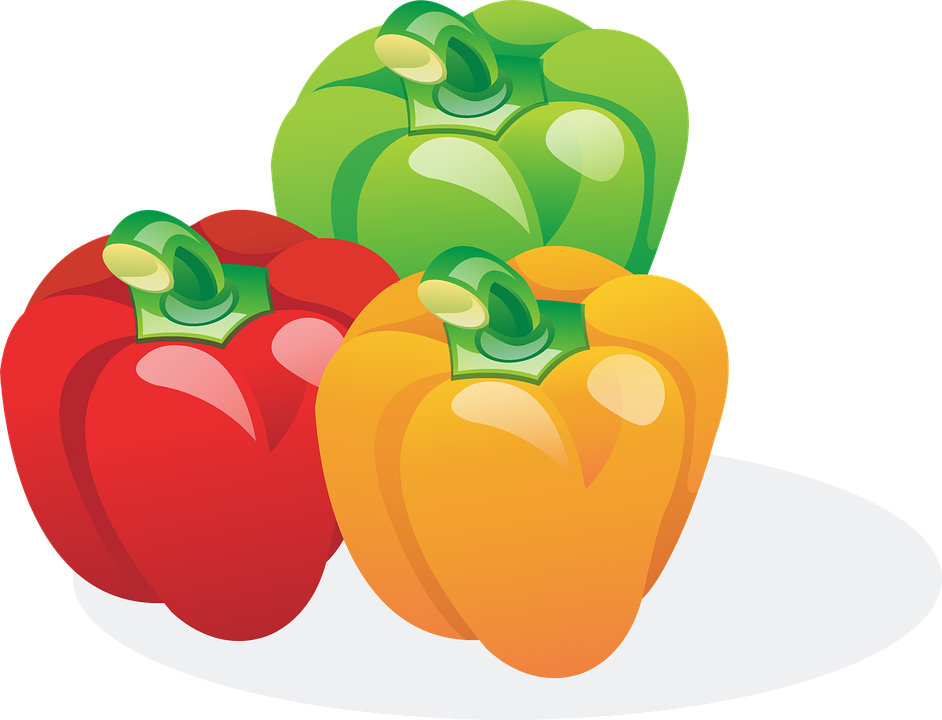 Peter Piper picked a peck of pickled peppers.
Did Peter Piper pick a peck of pickled peppers?
If Peter Piper Picked a peck of pickled peppers,
Where's the peck of pickled peppers Peter Piper picked?
But if Peter Piper picked a peck of pickled peppers,
Were they pickled when he picked them from the vine?
Or was Peter Piper pickled when he picked the pickled peppers
Peppers picked from the pickled pepper vine?
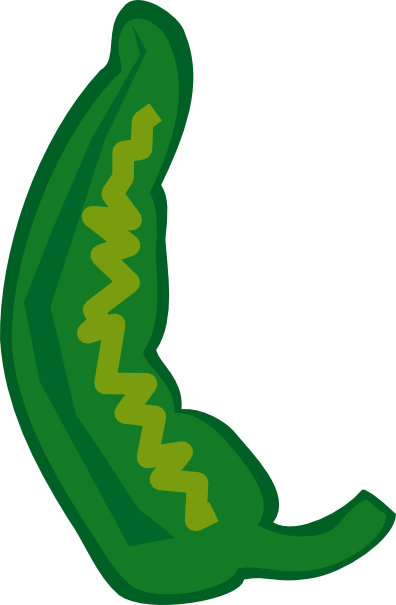 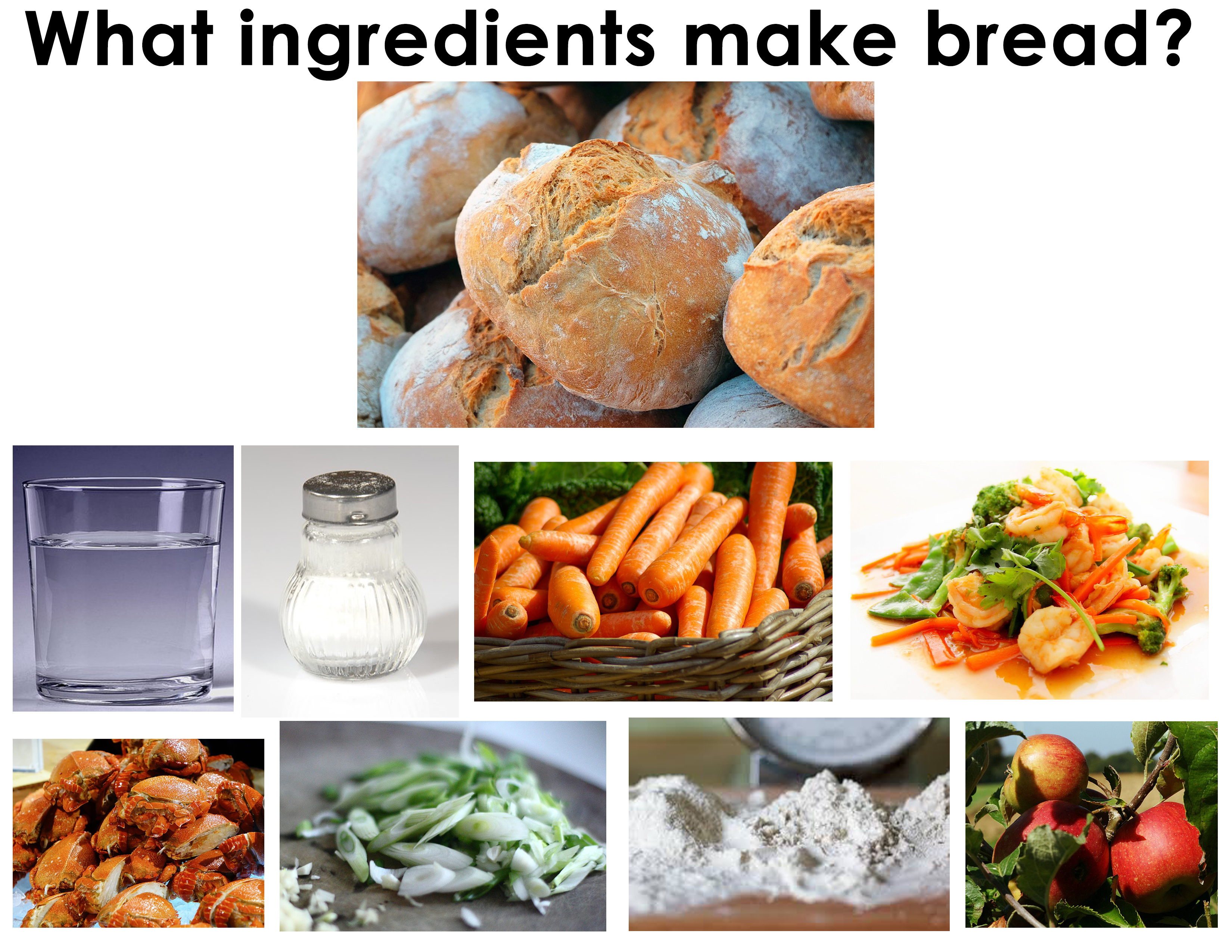 [Speaker Notes: Bread ingredients: flour, salt, water]
What did we learn?
Review the ‘sn’, ‘ur’ ‘ar’ and ‘st’ words 
Practiced “his”, “hers”, “its”, “there was”, “there were”, “more” and “most”
Compound words 
How to perform
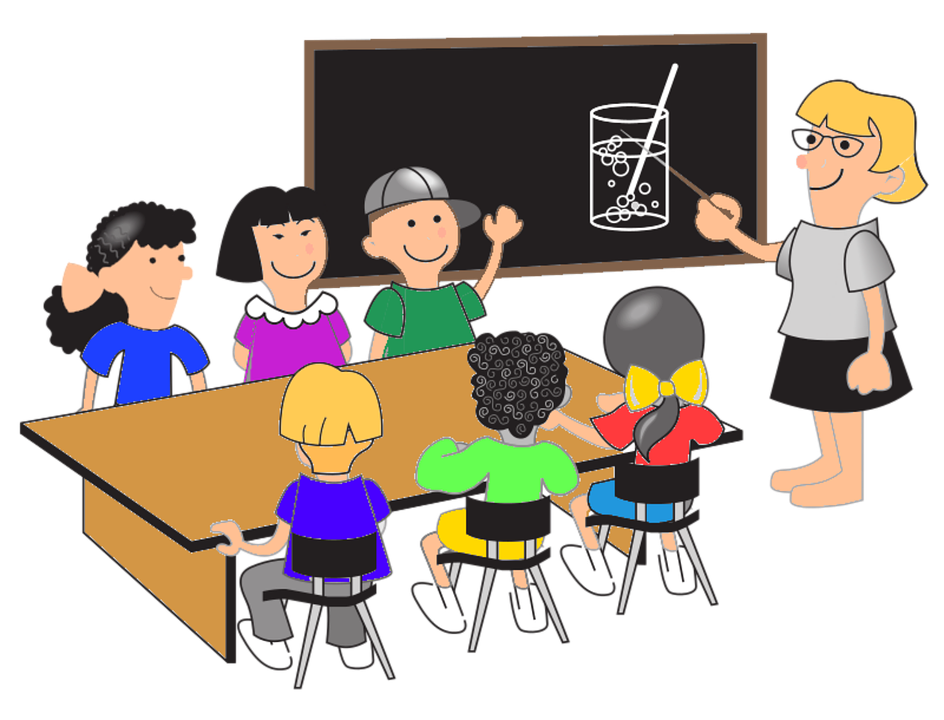 [Speaker Notes: Time to play your recording]